Doha courses on European union law POLICY BRIEF WRITINGEU &Environmental Law and HUMAN RIGHTSDr. RAFAEL BROWN
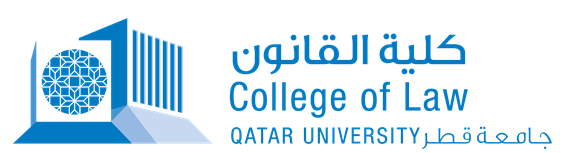 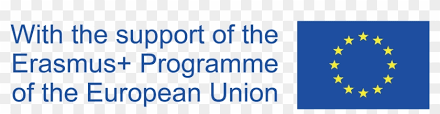 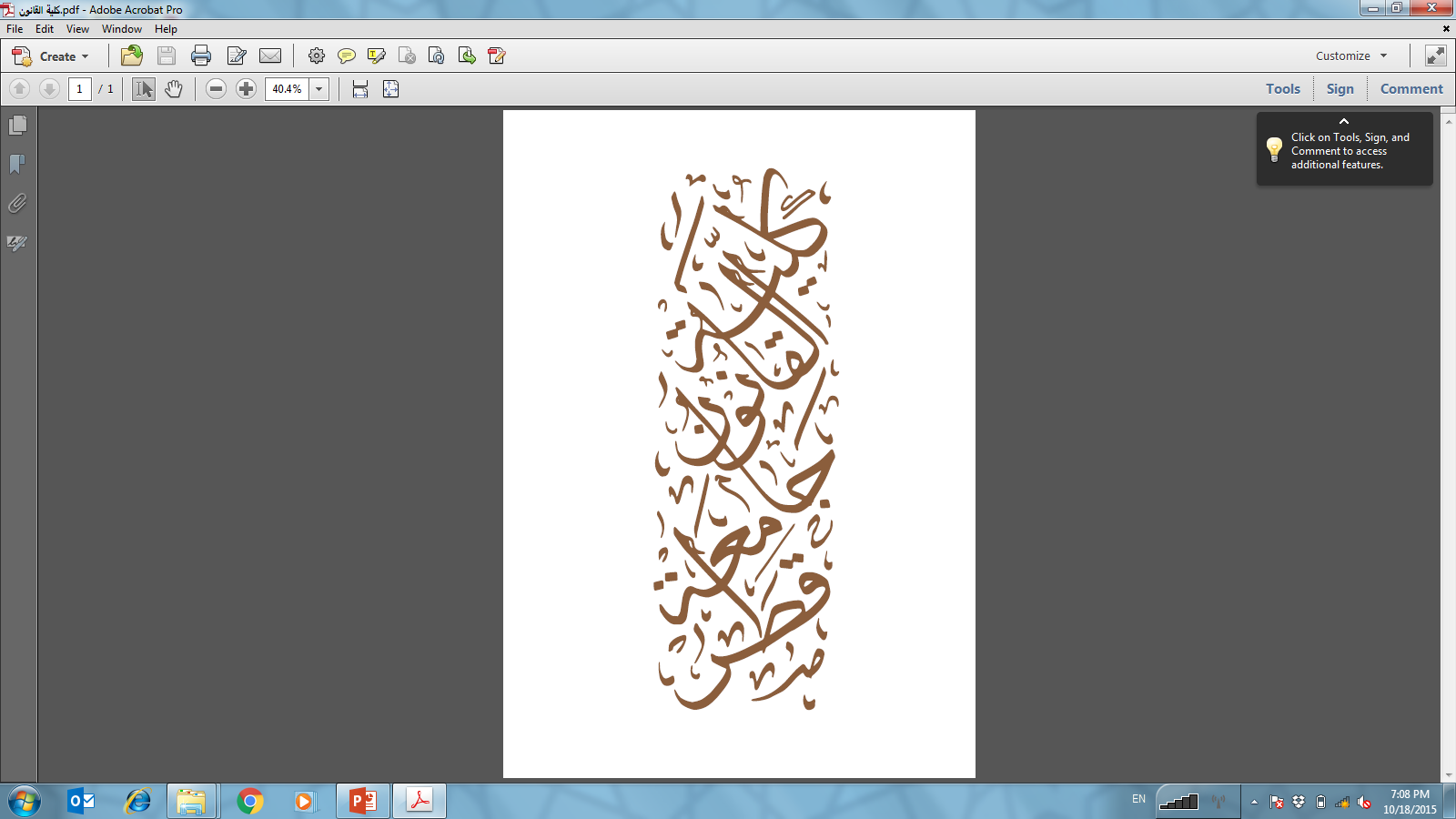 DAY 2: TOPIC EXPLORATION AND TEMPLATE
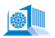 Topic Exploration (Group Work)
Outline the Policy Problem/Policy Brief
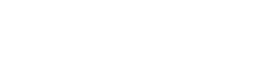 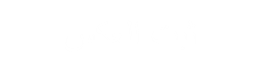 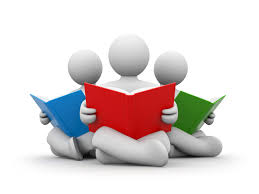 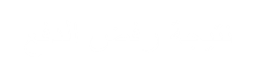 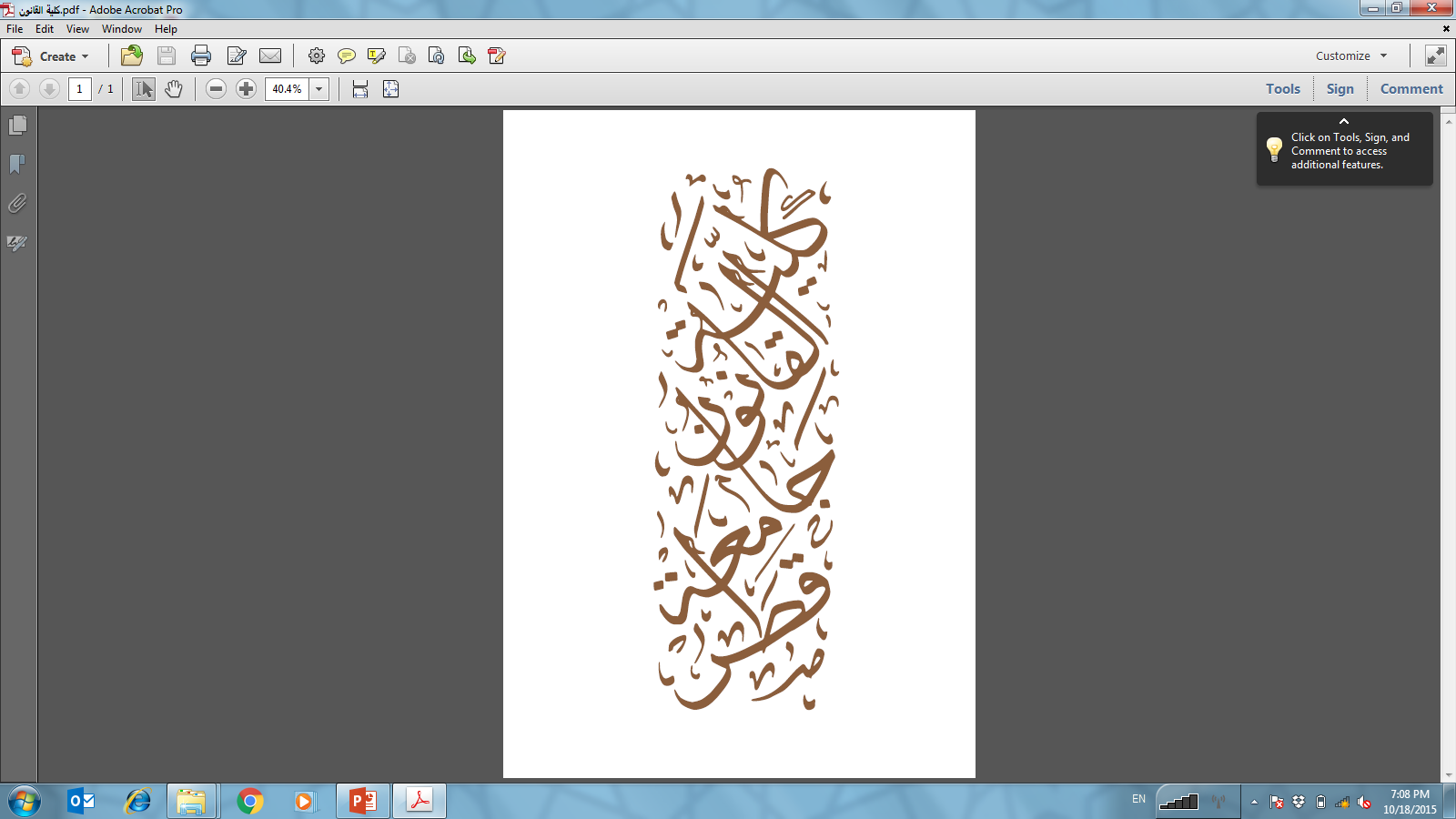 Topic Exploration
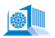 GROUP WORK
(30 min.)
Discuss with your group what EU environmental law or EU human rights law issue you would like to write about?
Is there a specific problem you identified?
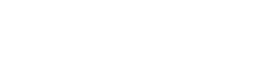 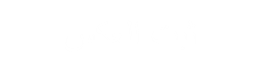 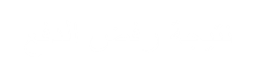 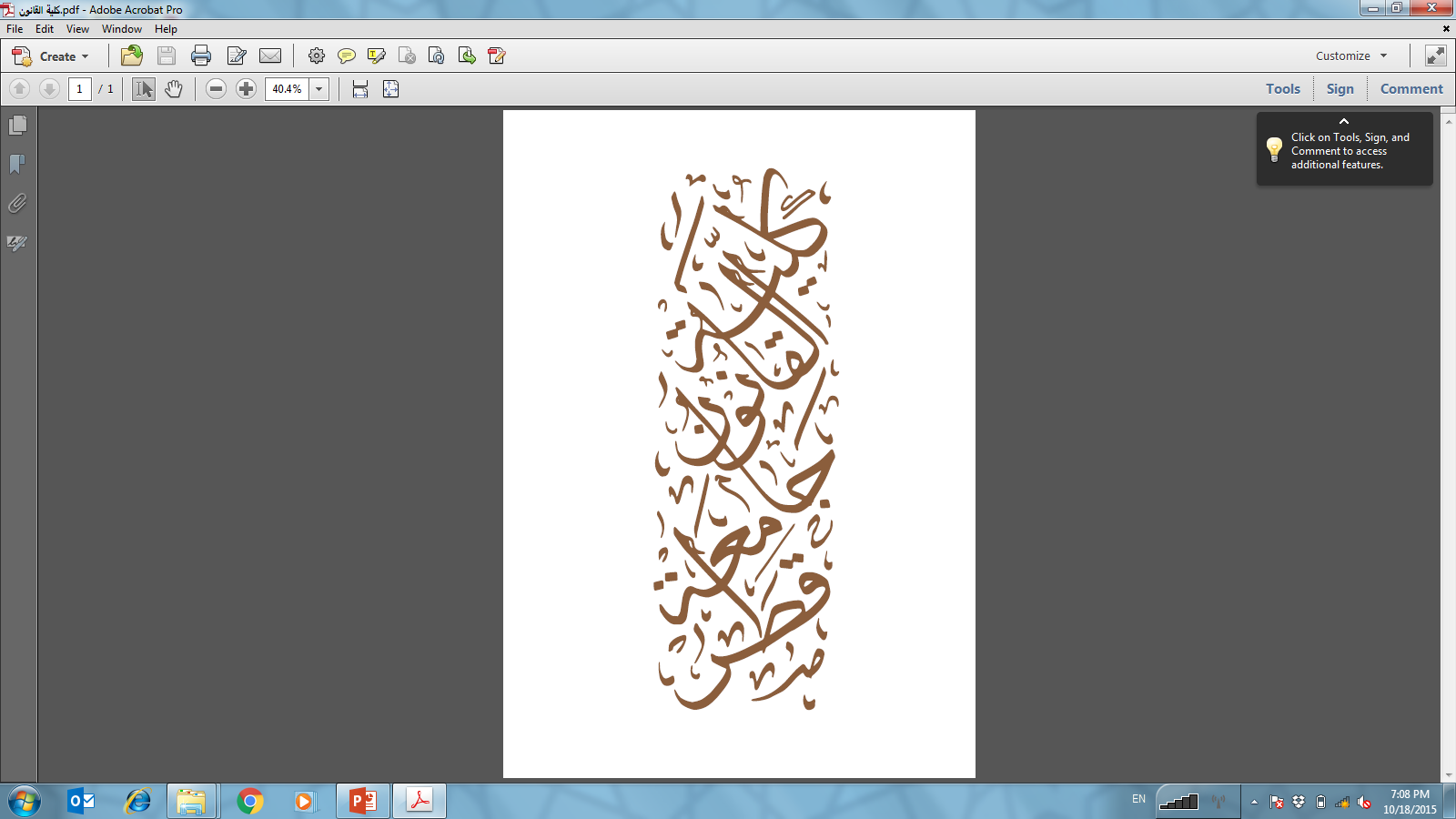 Topic Exploration
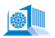 GROUP WORK
(30 min.)
Go to the separate group rooms, and return at 8:30pm for discussions.
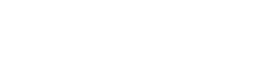 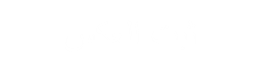 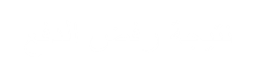 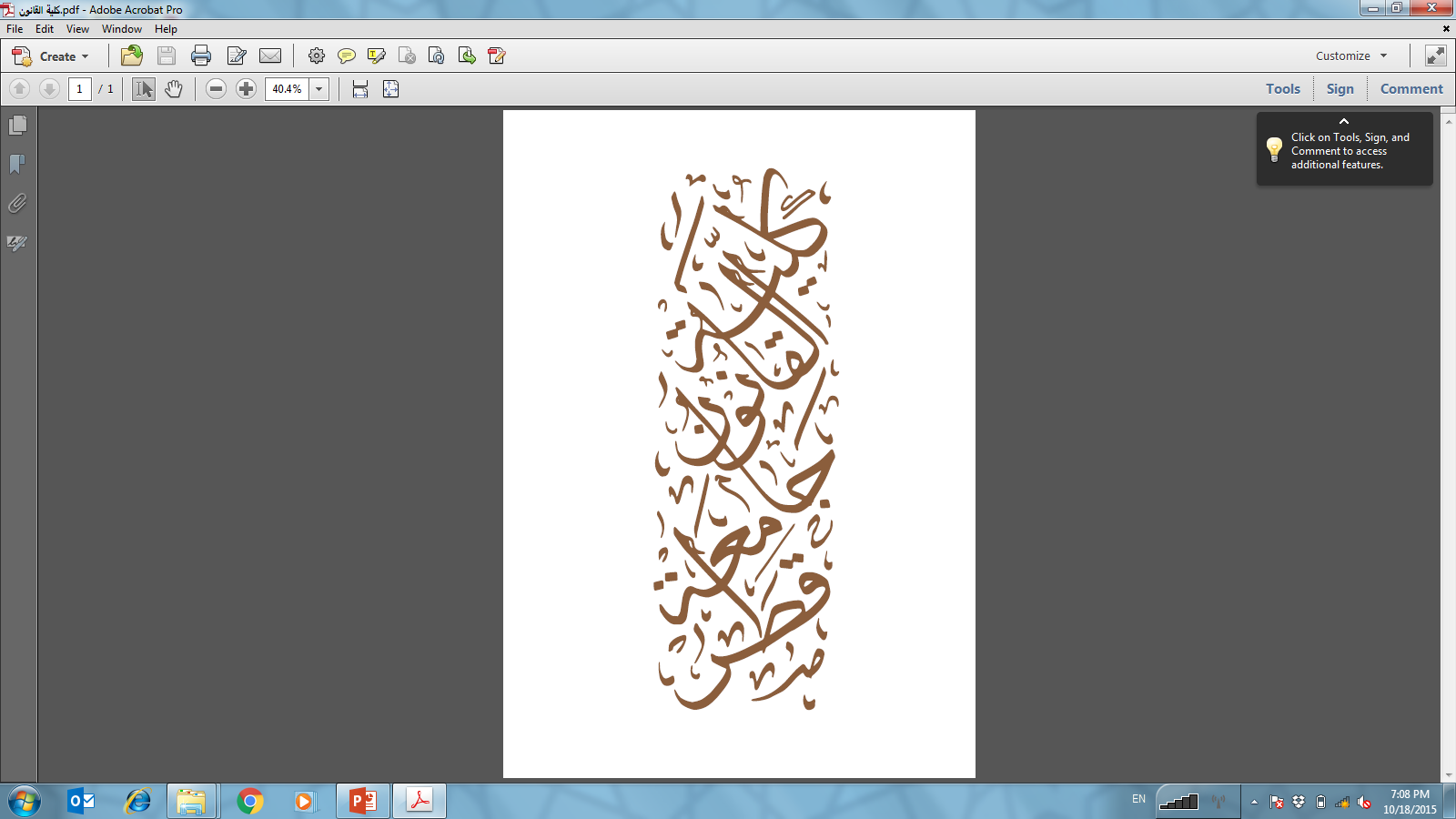 Outline the Policy Problem/Policy Brief
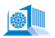 Is there a law that governs the issue your group identified?

Are there interesting statistics on the issue?
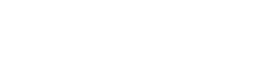 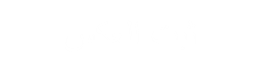 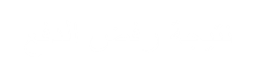 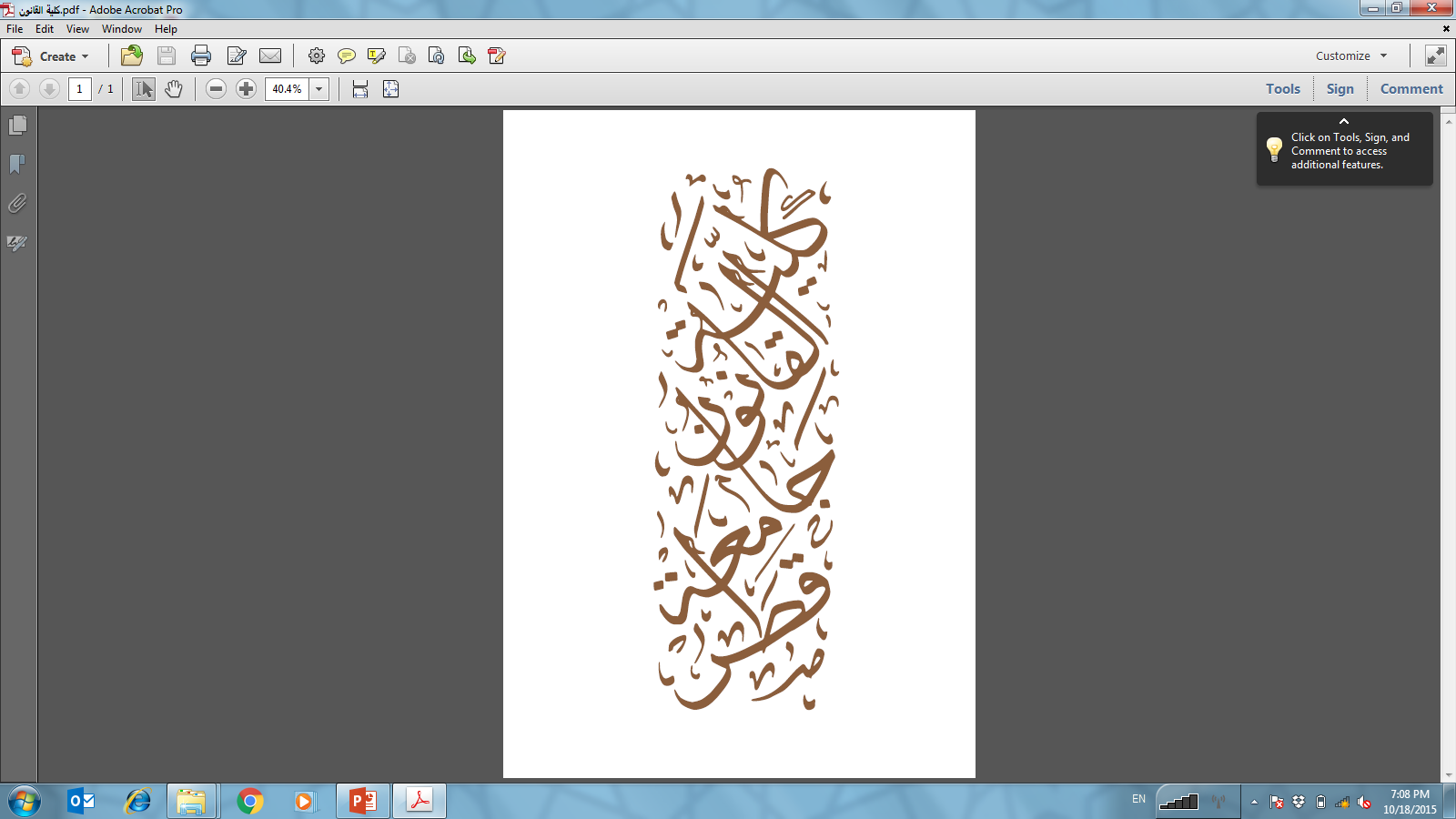 Outline the Policy Problem/Policy Brief
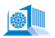 Can you write the problem into one easy to understand sentence?
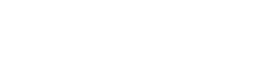 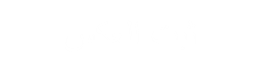 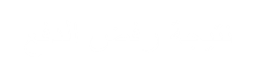 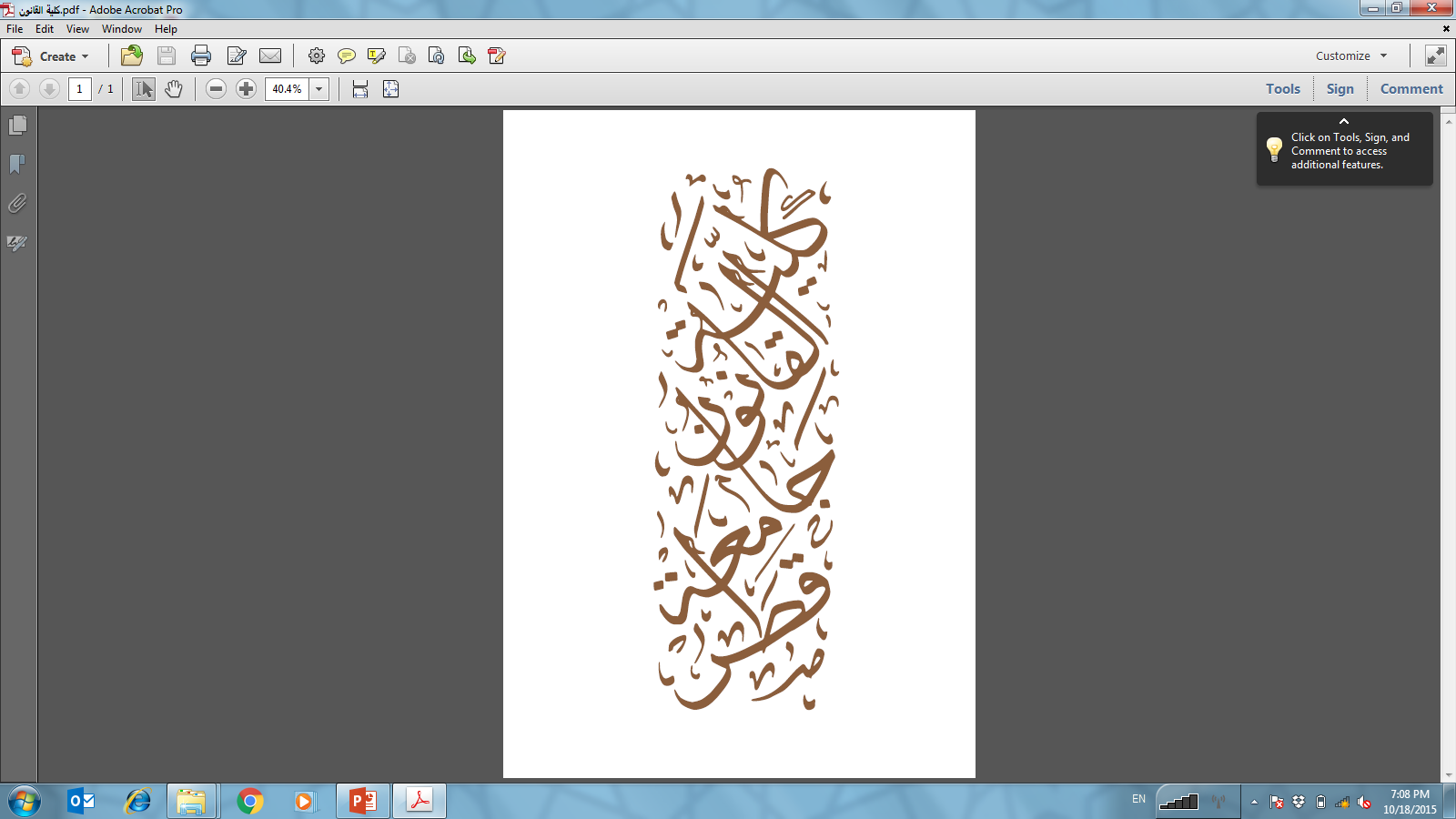 Outline the Policy Problem/Policy Brief
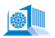 EXAMPLE
“If human rights abuses have already occurred, effective remedy and compensation for victims must be provided and sanctions on the company must be imposed.”
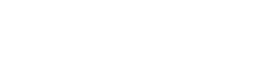 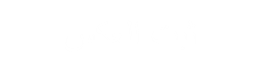 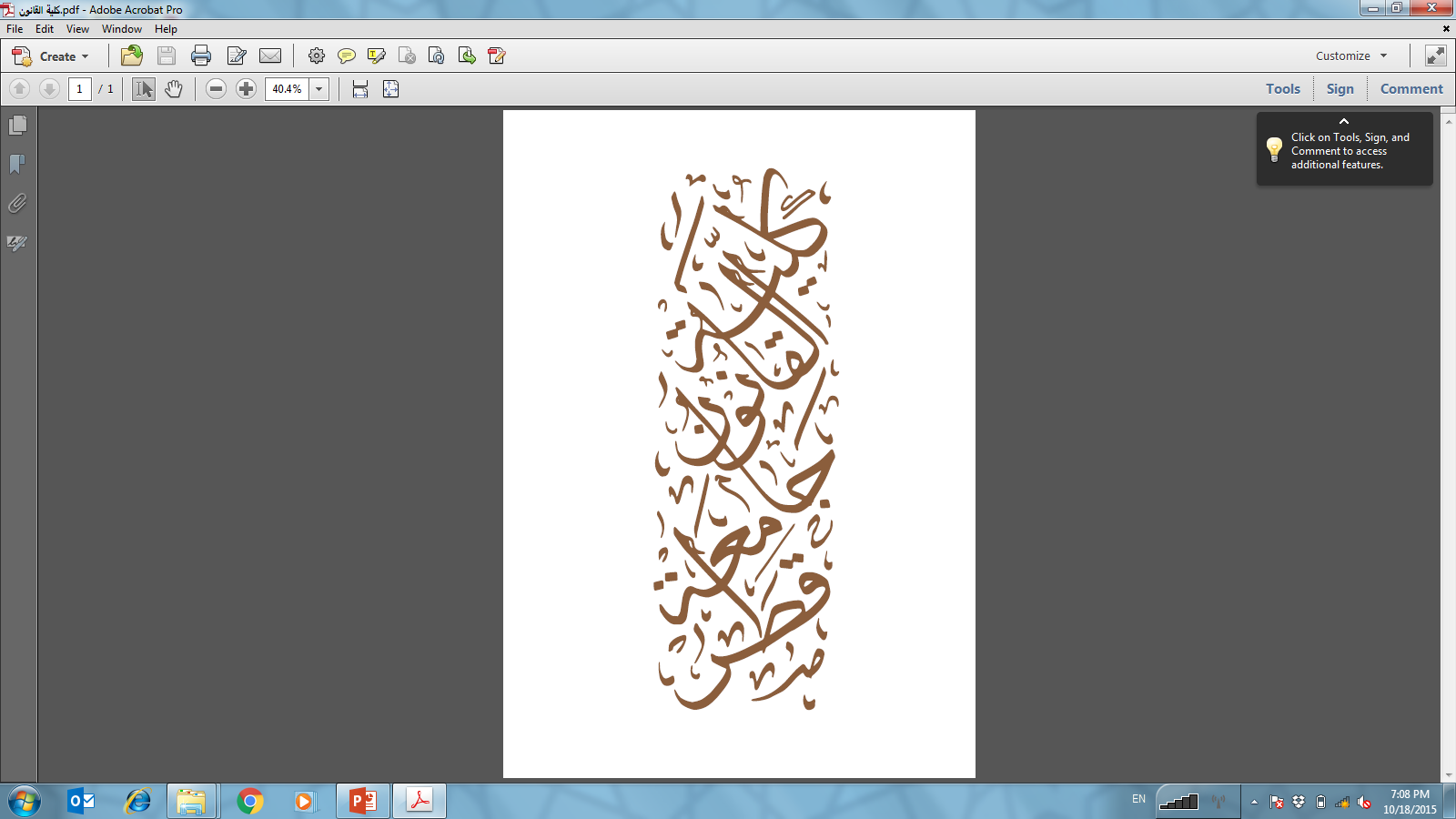 Outline the Policy Problem/Policy Brief
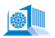 Can you think of three practical solutions or recommendations to the problem?
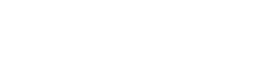 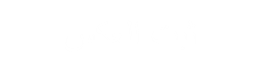 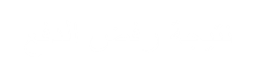 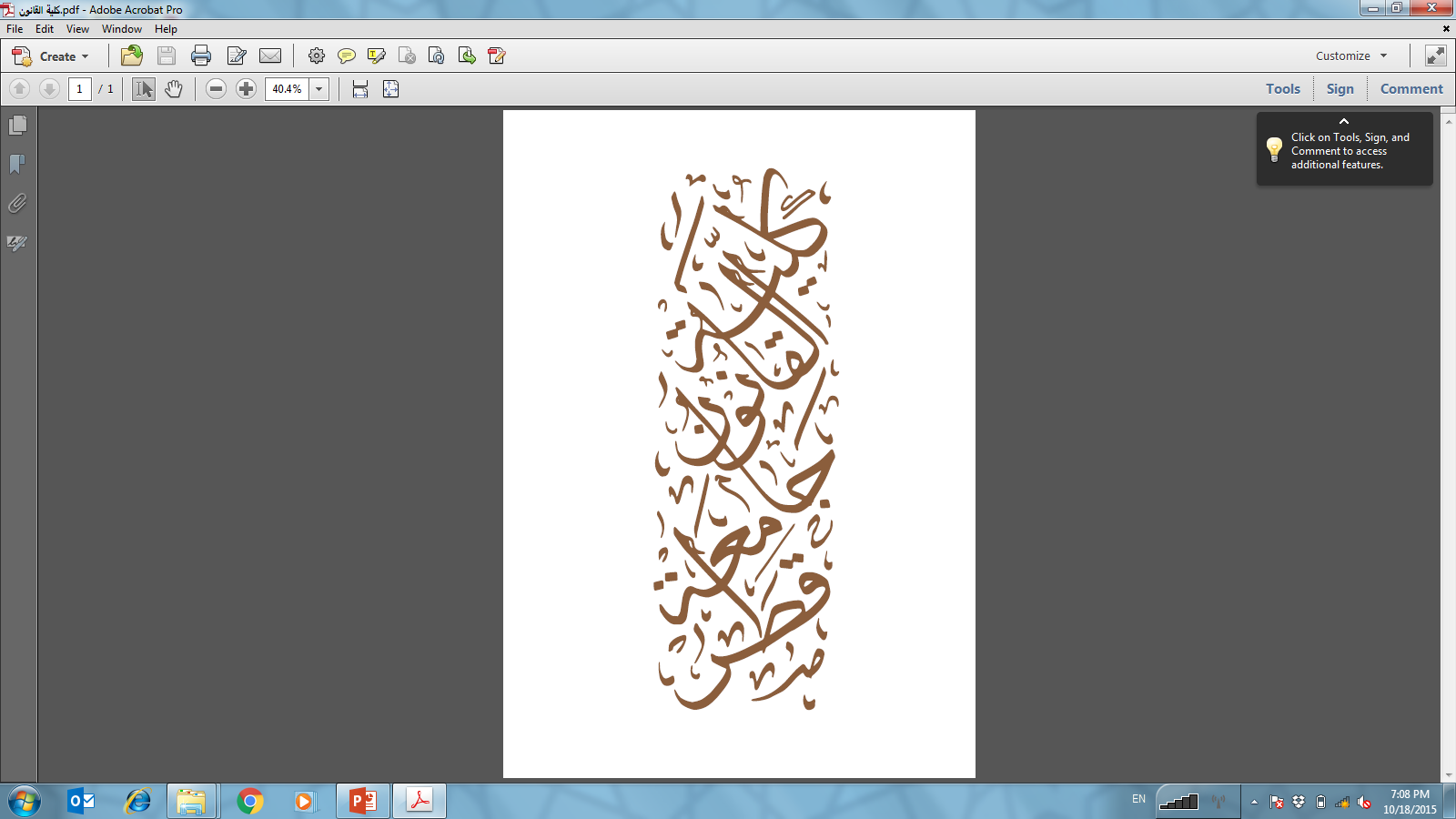 Outline the Policy Problem/Policy Brief
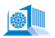 Create an outline of the main findings that is cohesive with the problem statement.
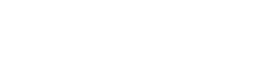 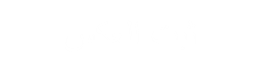 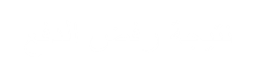 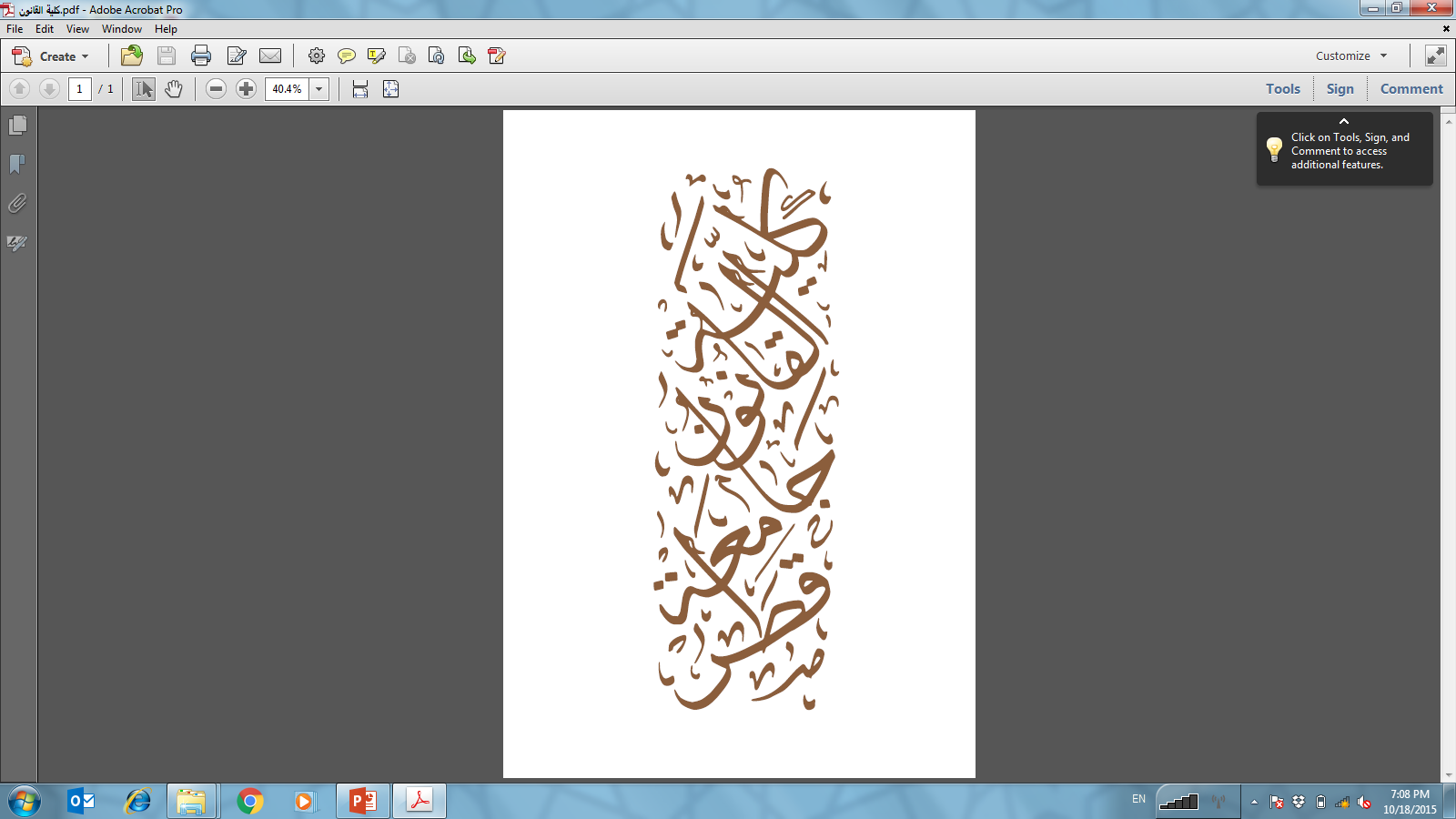 HOW TO FORMAT THE POLICY BRIEF
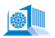 Create Canva Account
 www.canva.com 

Assign a group member to design a draft template
Write the first draft in Word and cut and paste into the template after the final edits
Submit only the Word version for editing and review
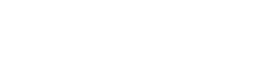 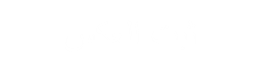 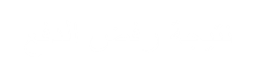 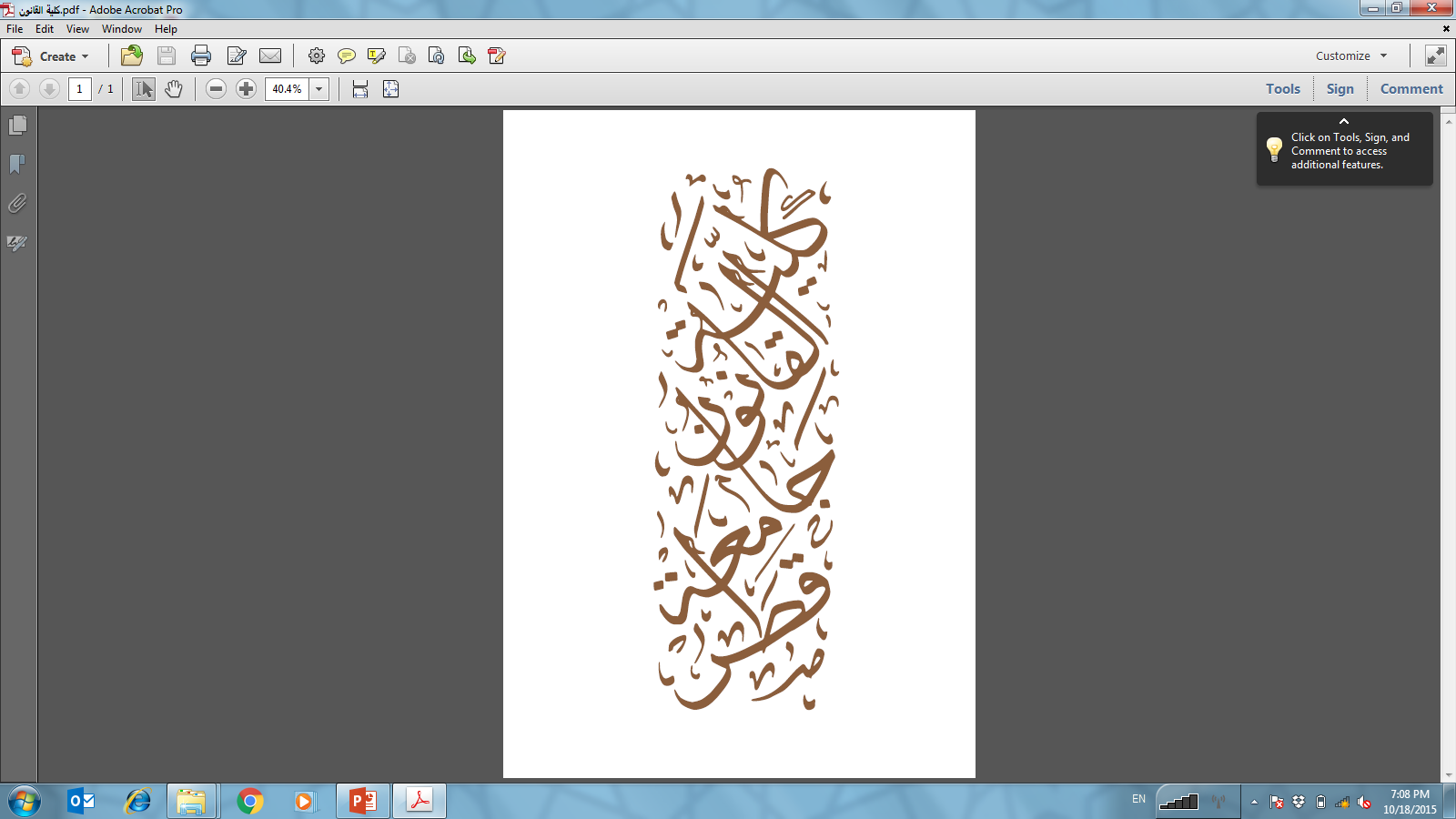 ASSIGNMENT
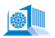 FOR NEXT CLASS
Present and Defend

Prepare your group to answer the following questions:
-What is the specific problem you want to address?
-Who is the audience?
-What is your advocacy goal?
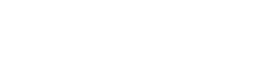 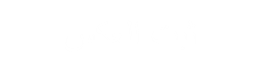 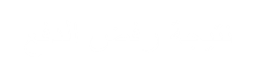 Questions?
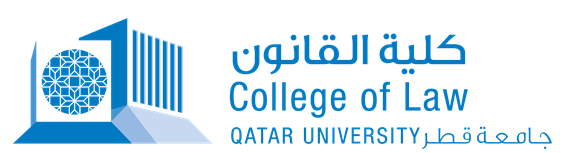 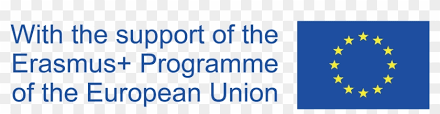